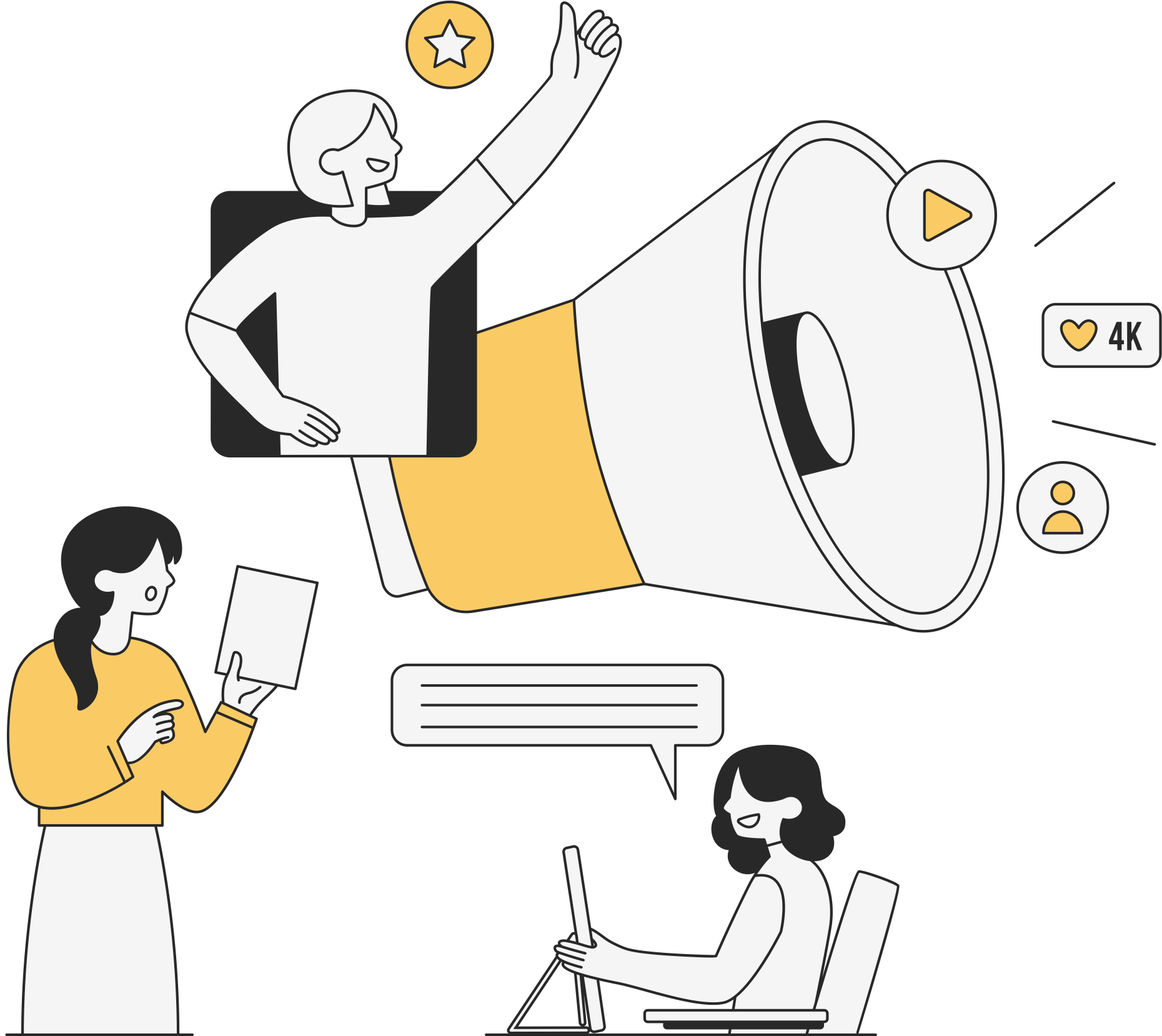 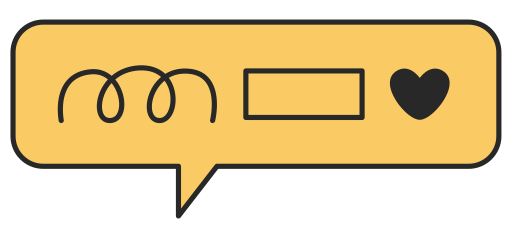 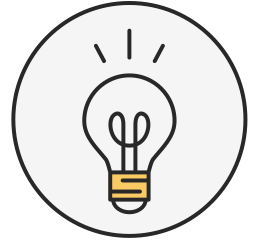 DESIGN INSPIRATION FOR SOCIAL MEDIA
Enhancing Engagement Through Visual Storytelling
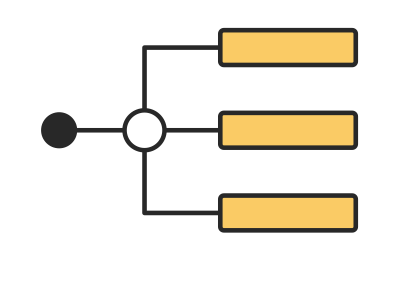 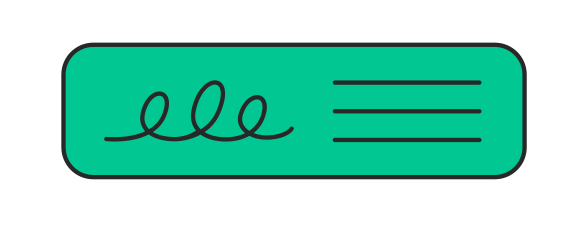 01
02
03
04
Visual Creation
Audience Engagement
Content Planning
Performance Analysis
CONTENTS
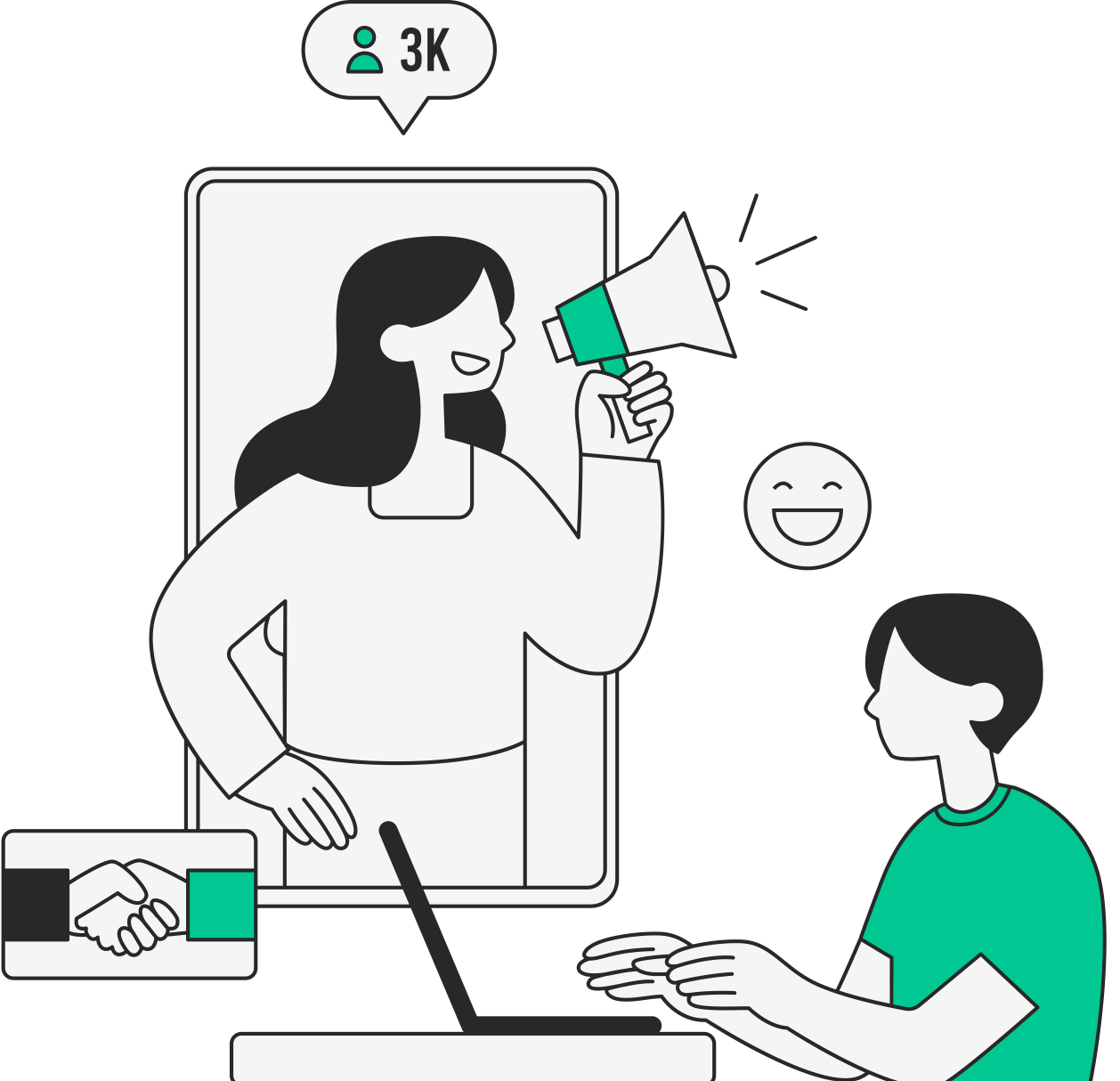 01
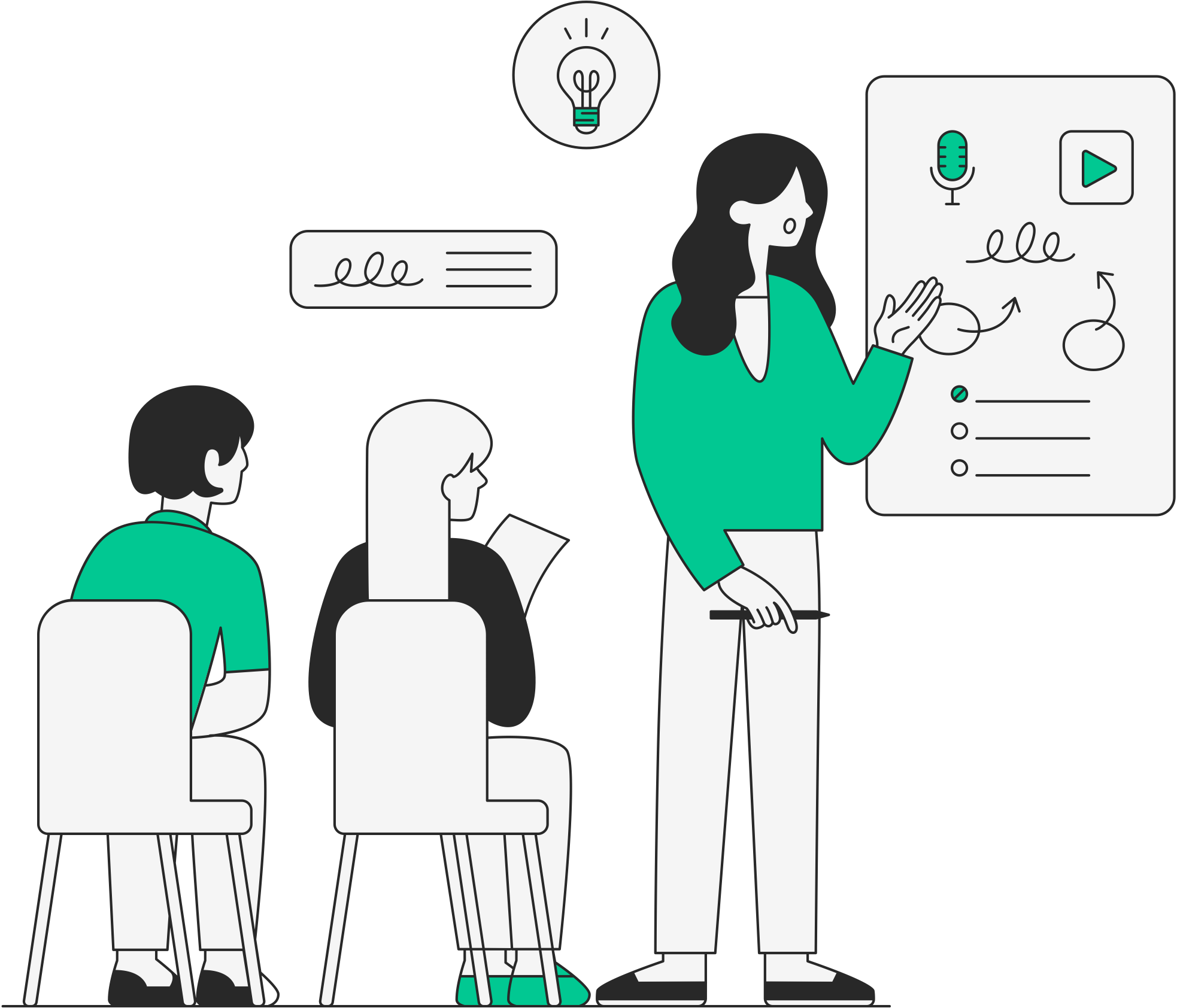 CONTENT PLANNING
INTRODUCTION
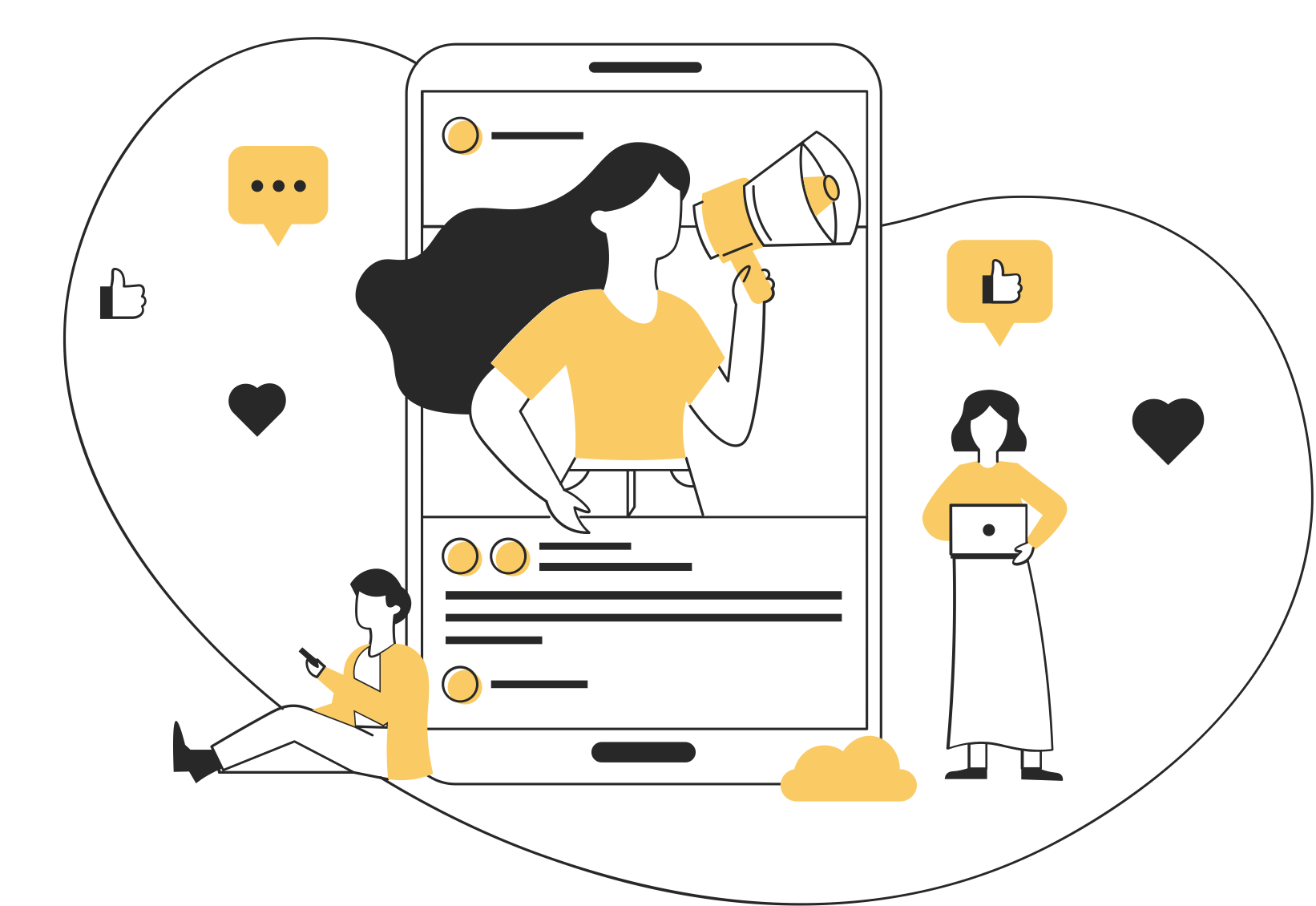 Highlight the significance of aligning social media content with business goals, target audience interests, and platform best practices.
Write an important idea here
Write an important idea here
Write an important idea here
PLANNING CONTENT
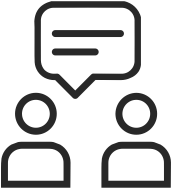 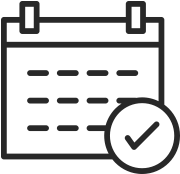 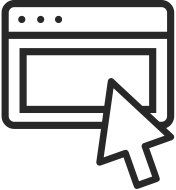 Research
Ideation
Scheduling
Lorem ipsum dolor sit amet, consectetur adipiscing elit, sed do eiusmod tempor incididunt ut labore et dolore magna aliqua.
Lorem ipsum dolor sit amet, consectetur adipiscing elit, sed do eiusmod tempor incididunt ut labore et dolore magna aliqua.
Lorem ipsum dolor sit amet, consectetur adipiscing elit, sed do eiusmod tempor incididunt ut labore et dolore magna aliqua.
02
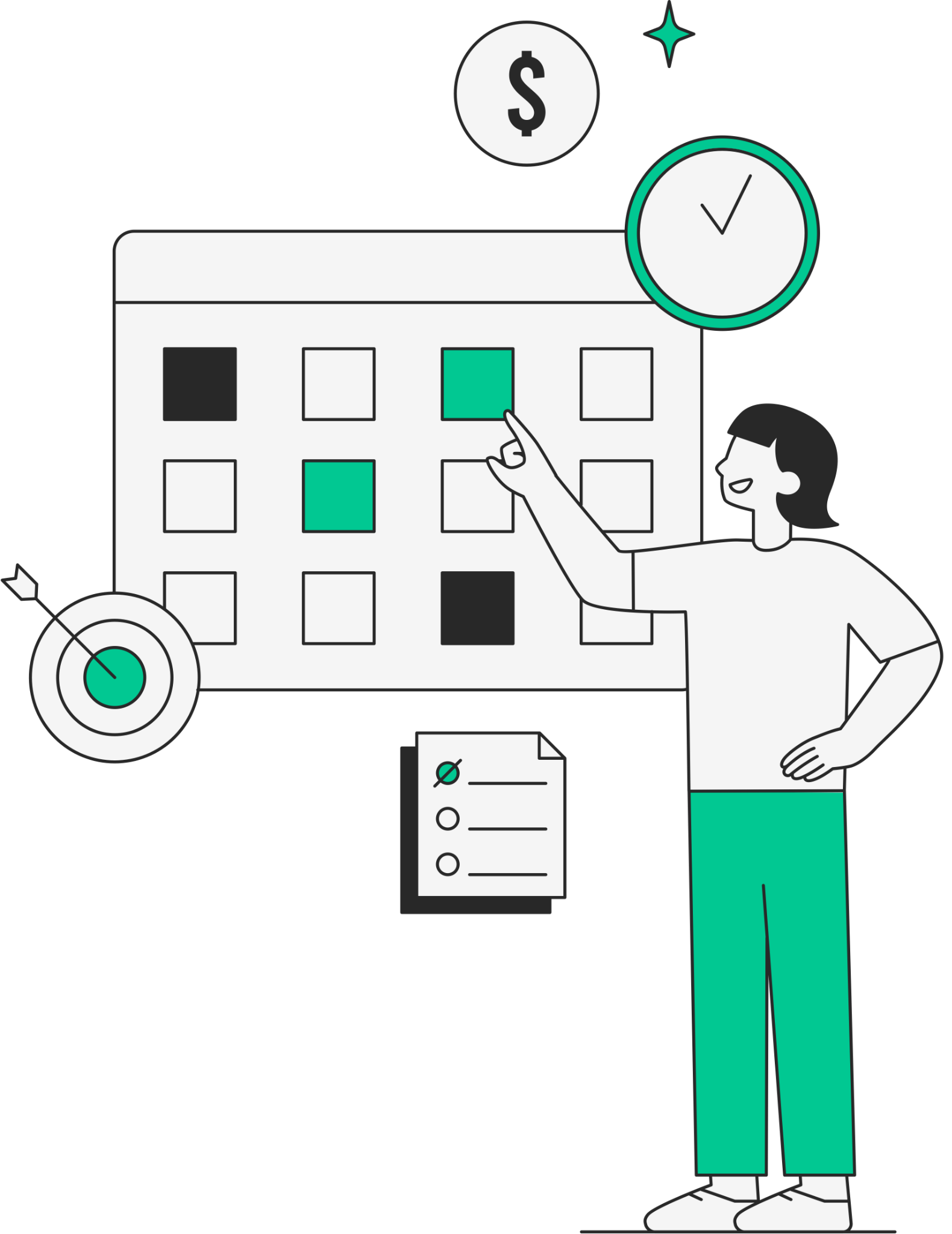 VISUAL CREATION
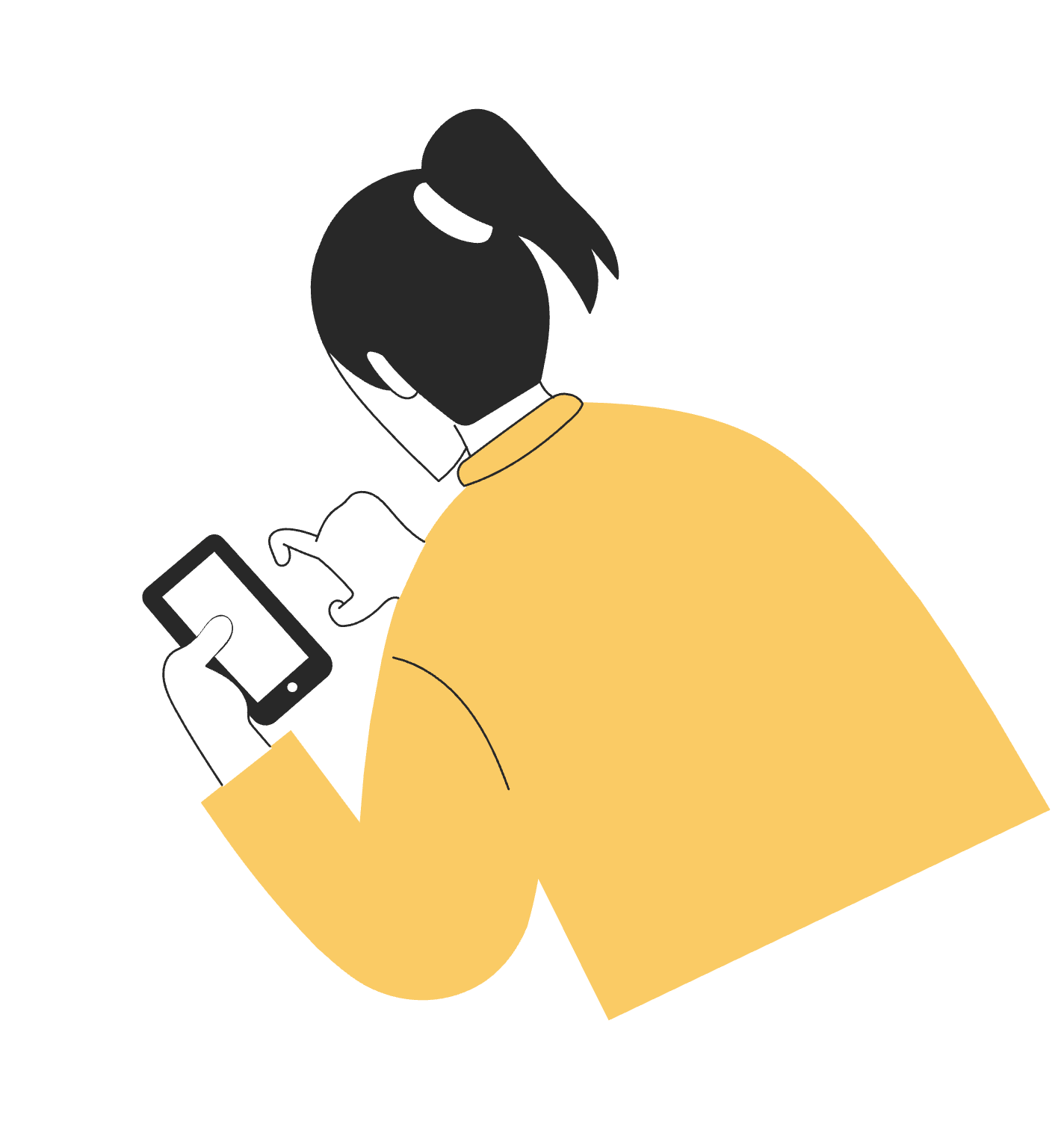 VISUAL CREATION
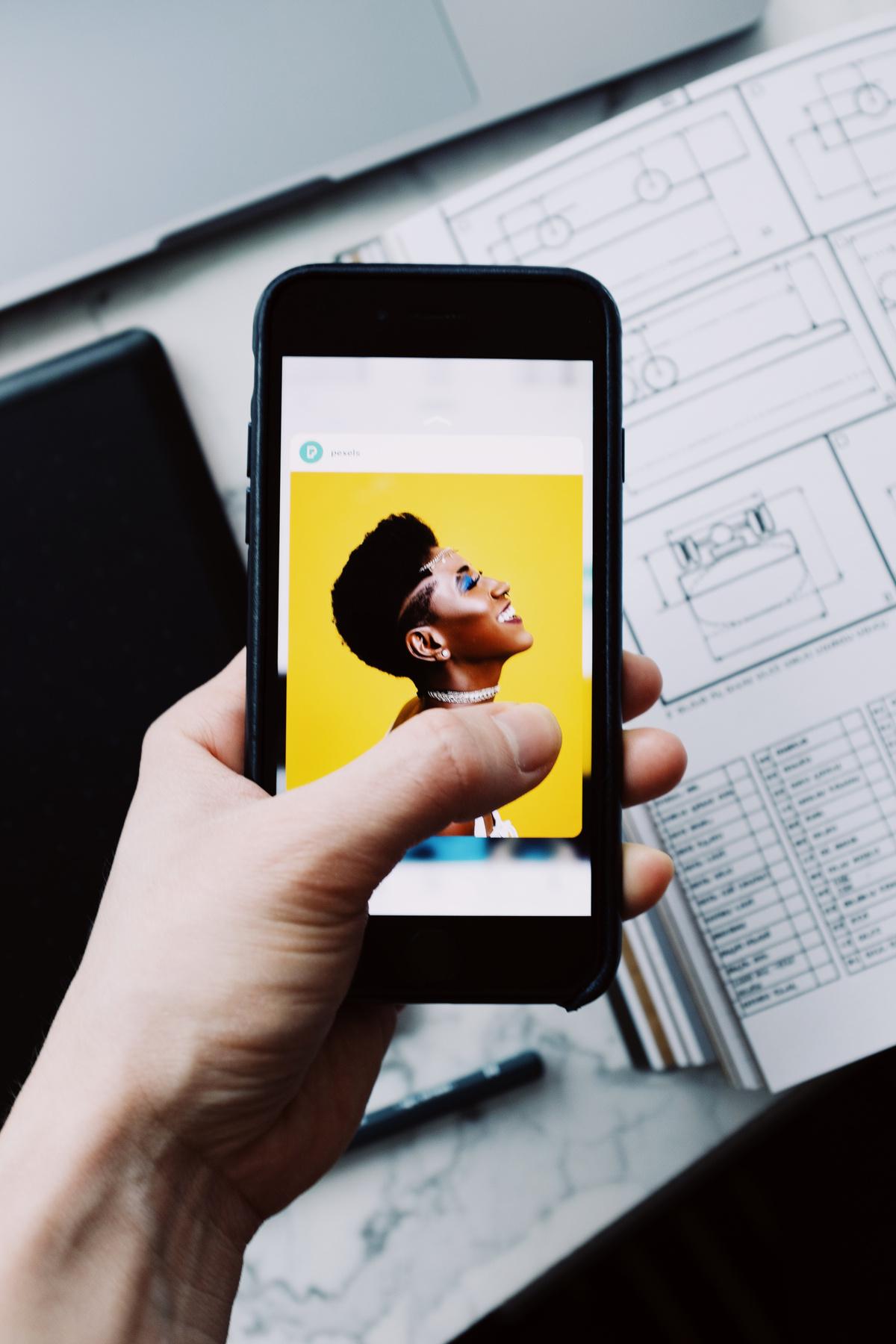 Creating visually appealing social media content is crucial for engaging audiences and effectively conveying brand messages. High-quality images, graphics, and videos capture attention.
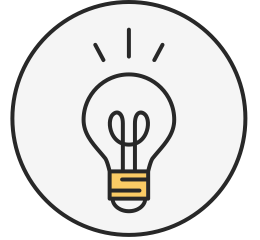 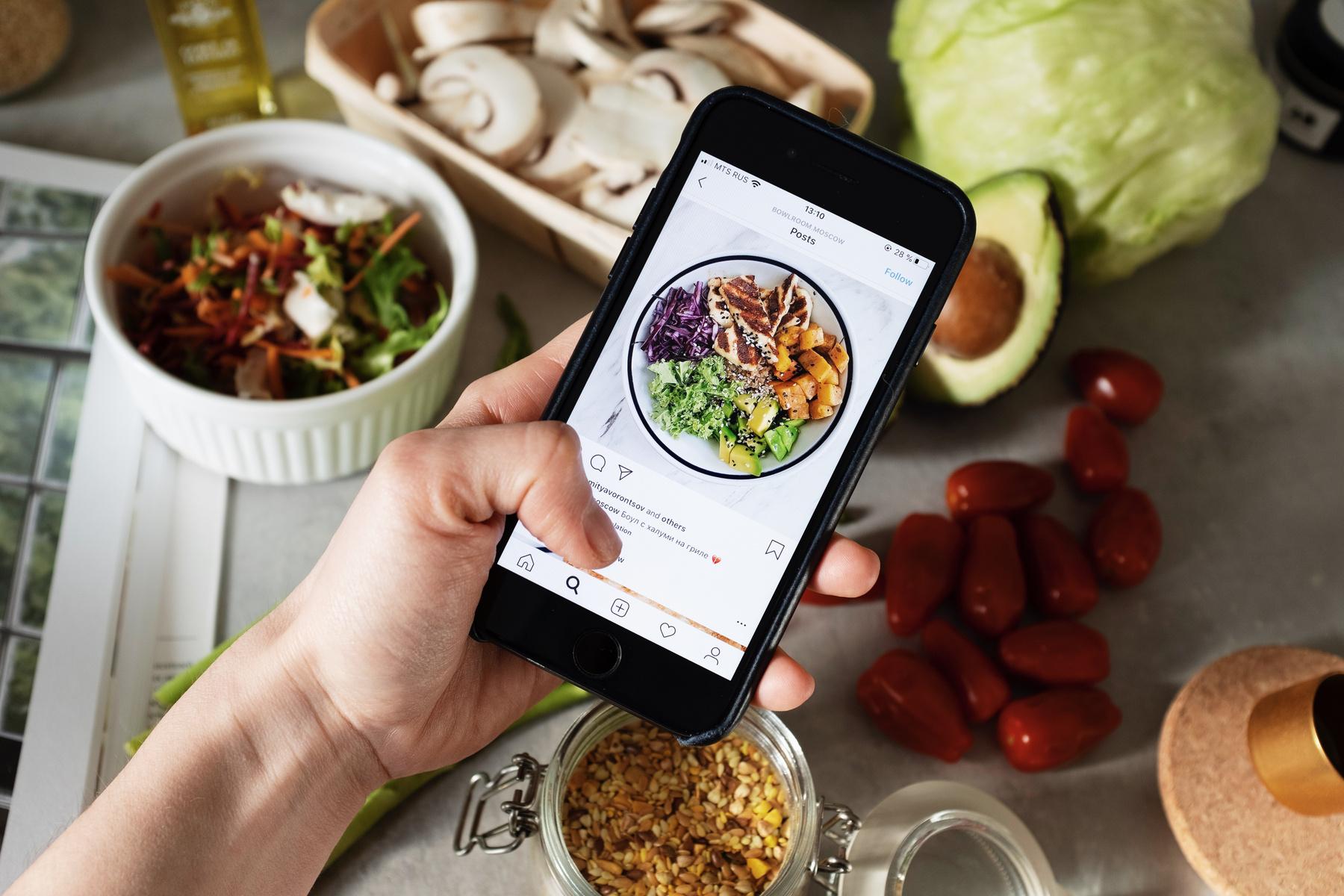 REVIEW & EDITING
Content Evaluation
01
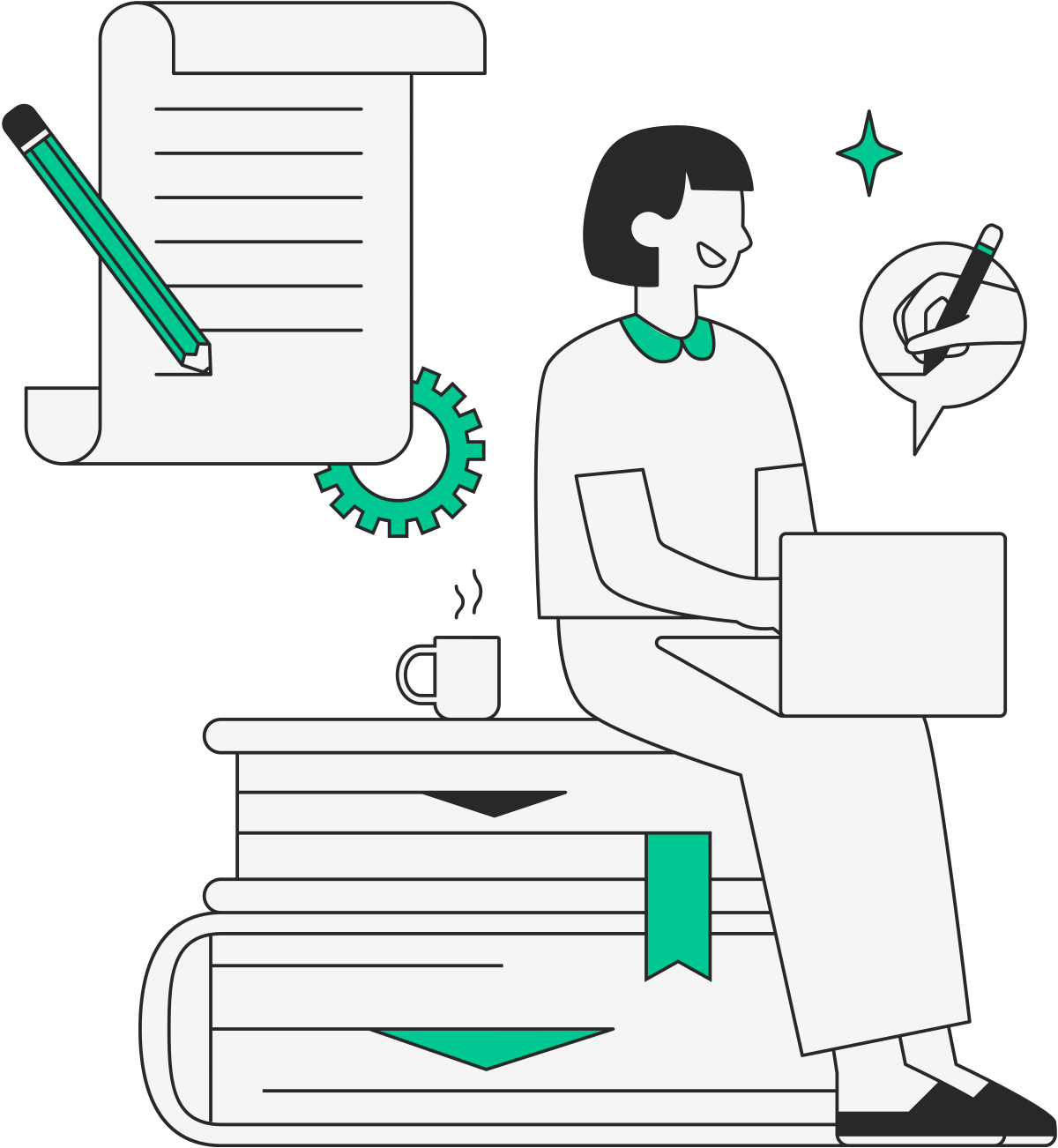 Assess the quality, relevance, and accuracy of the content before publishing.
Grammar & Style Check
02
Review for spelling, grammar, and consistency in writing style to maintain professionalism
Feedback Incorporation
03
Incorporate feedback from stakeholders or peers to refine and improve content quality.
Use bold and eye-catching typography to emphasize the milestone number.
123,456
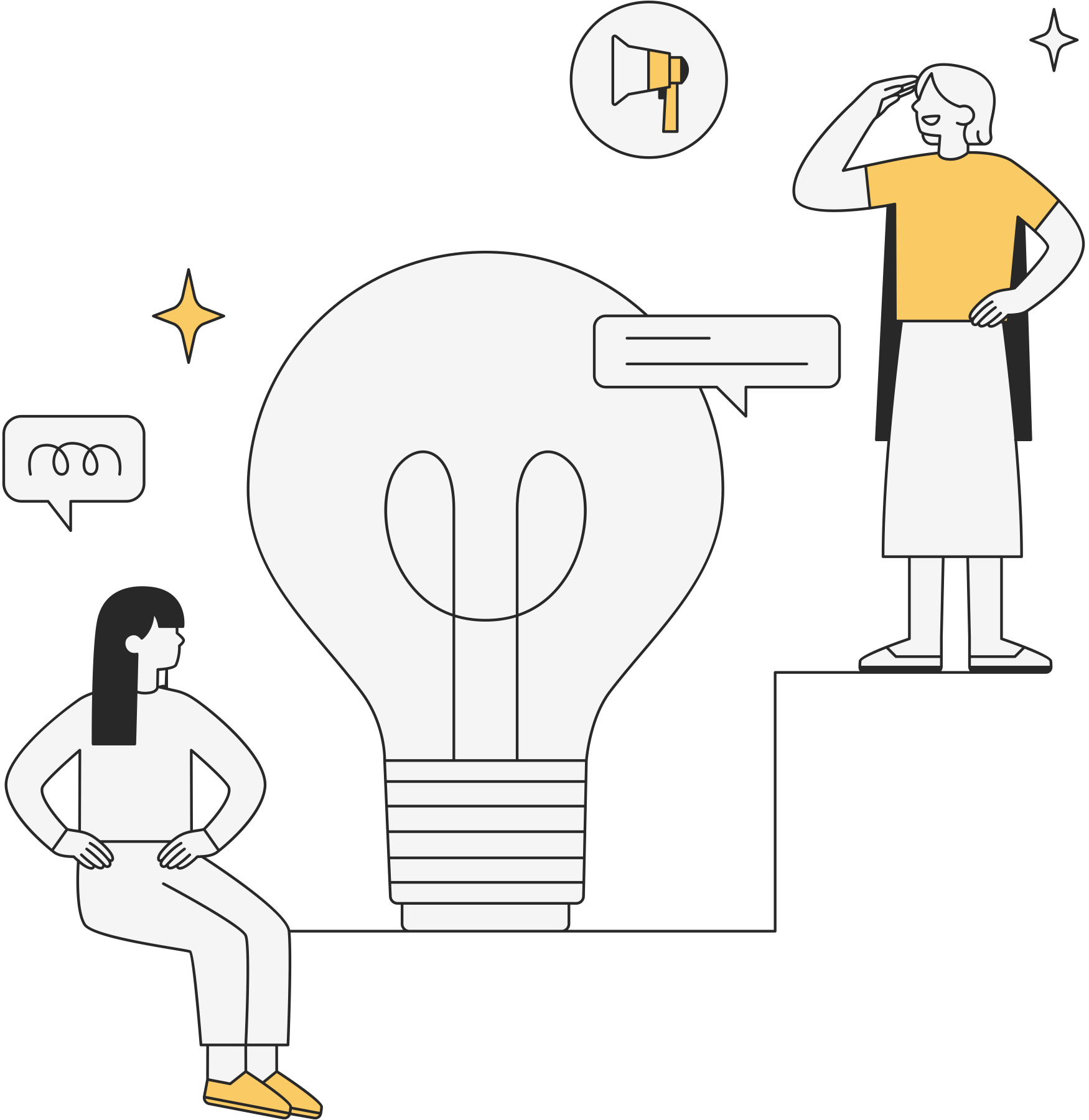 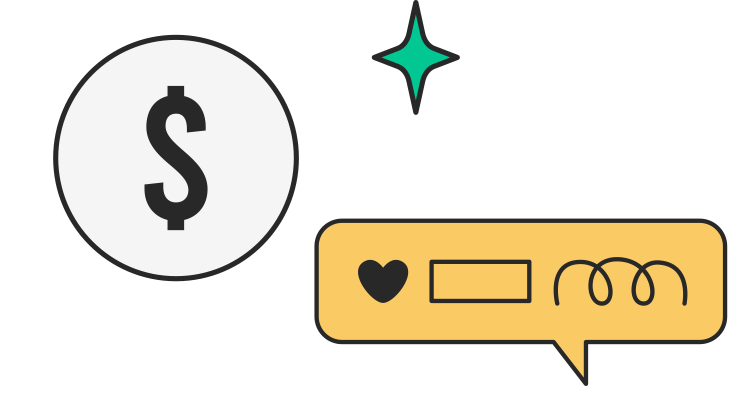 03
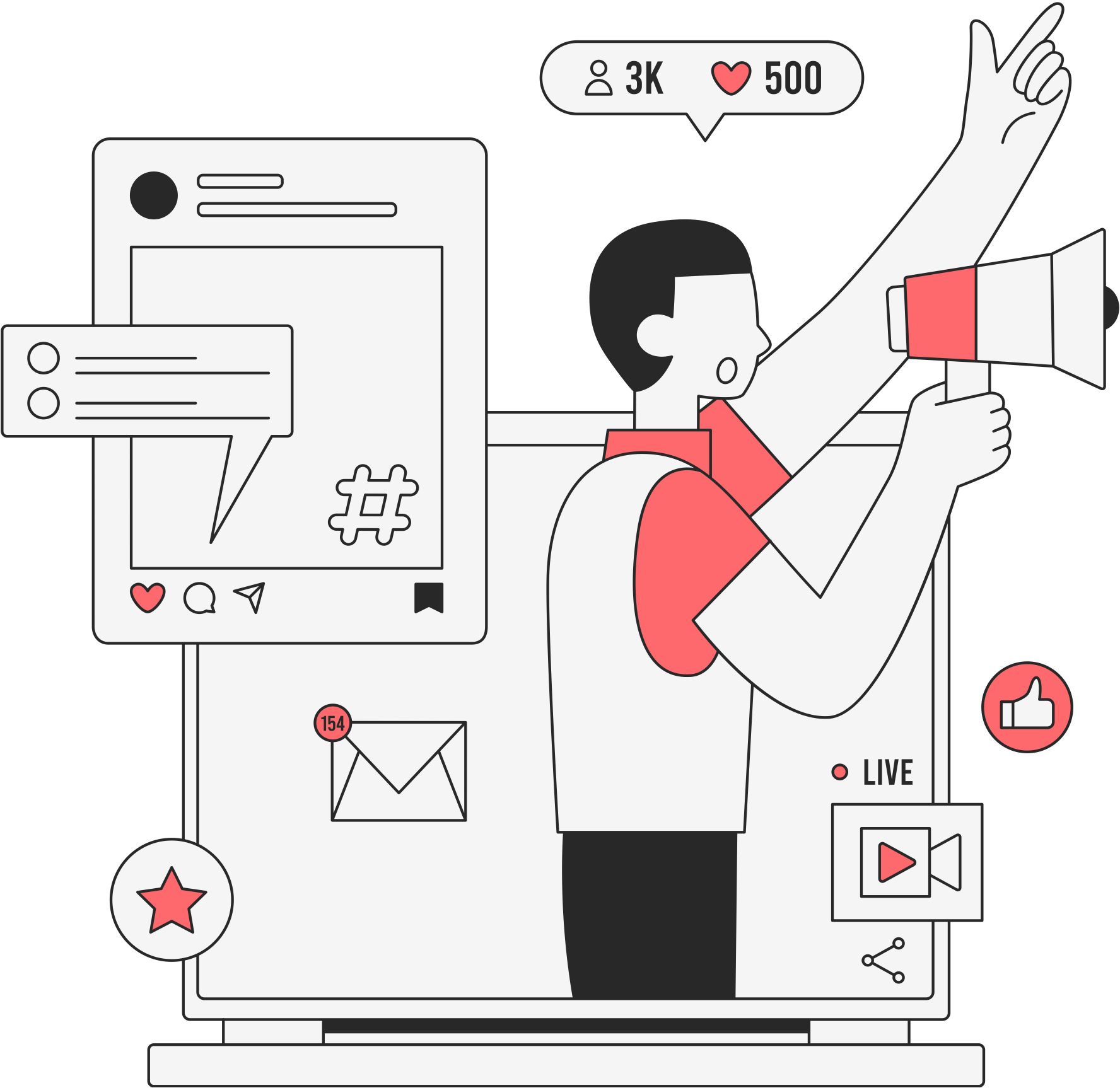 AUDIENCE ENGAGEMENT
Listening & Responding
Community Building
User-Generated Content
AUDIENCE ENGAGEMENT
Encourage active listening to audience feedback and respond promptly to comments, messages, and mentions to build rapport and trust through personalized interactions.
Promote engagement with contests, challenges, and campaigns using user-generated content to boost brand authenticity and create a sense of community among followers.
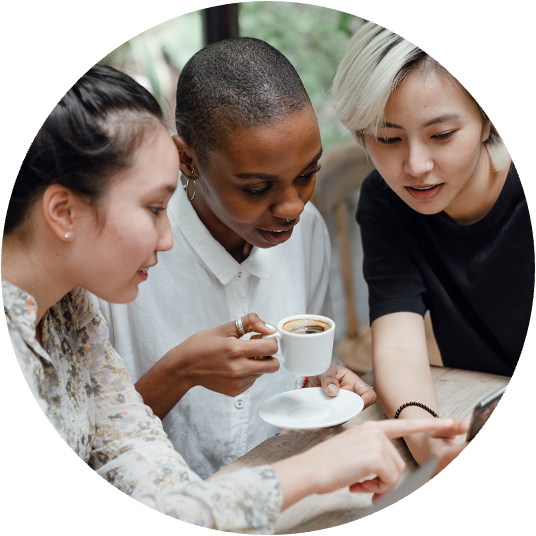 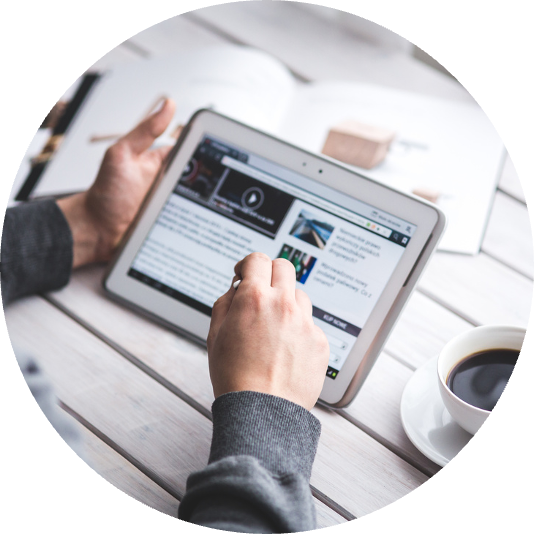 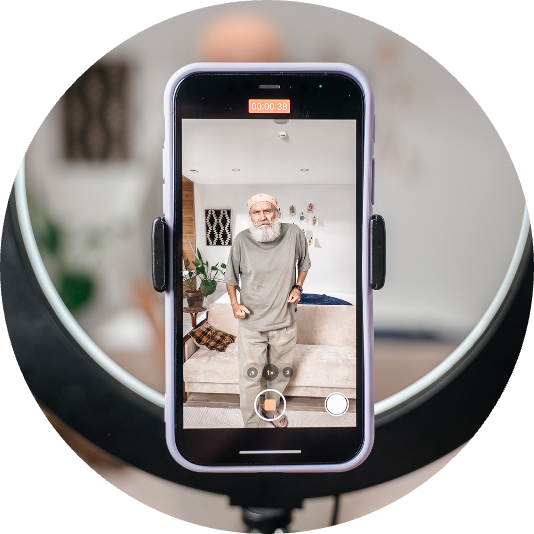 Benefits of fostering community among followers through discussions, Q&A sessions, and virtual events for brand loyalty and advocacy.
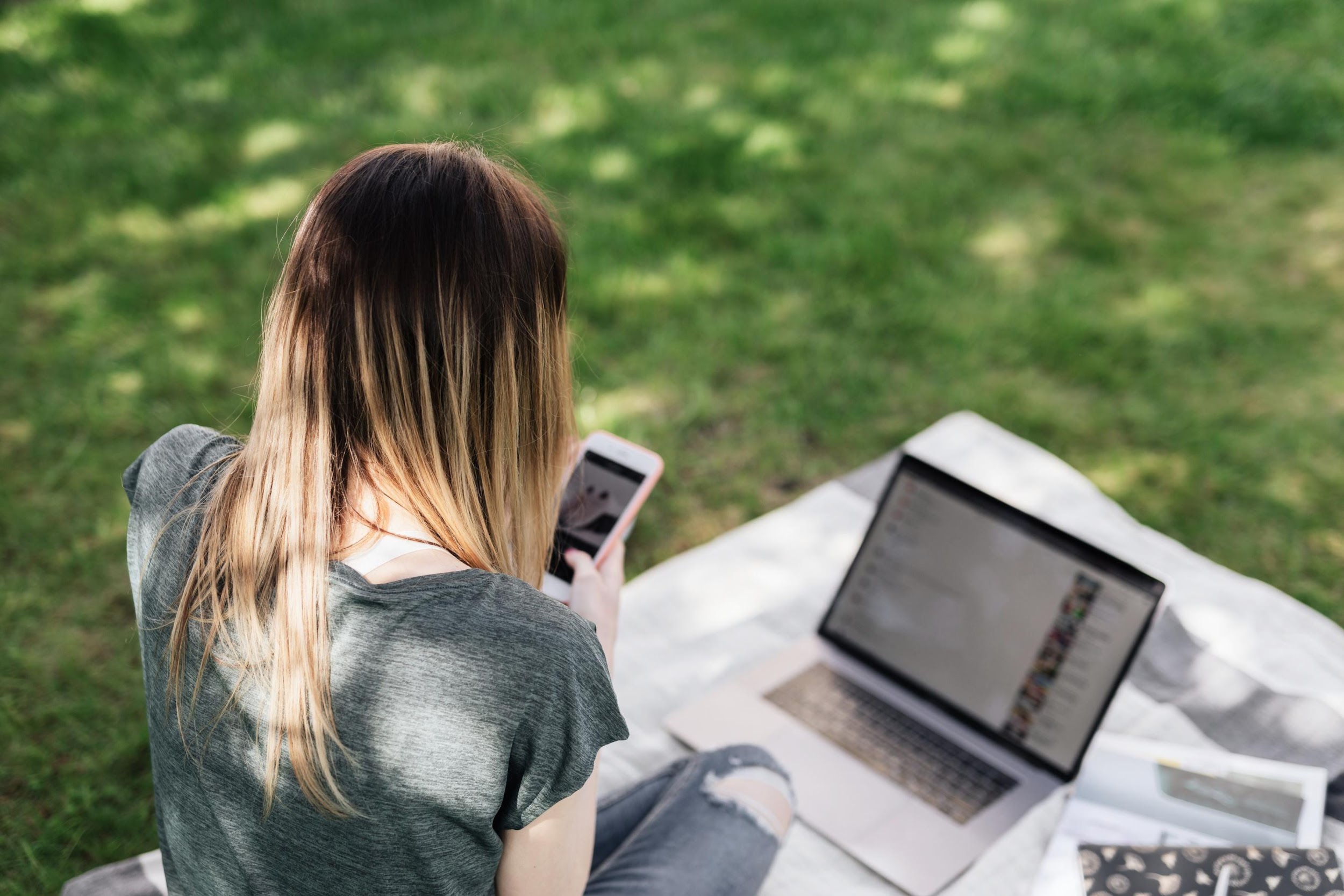 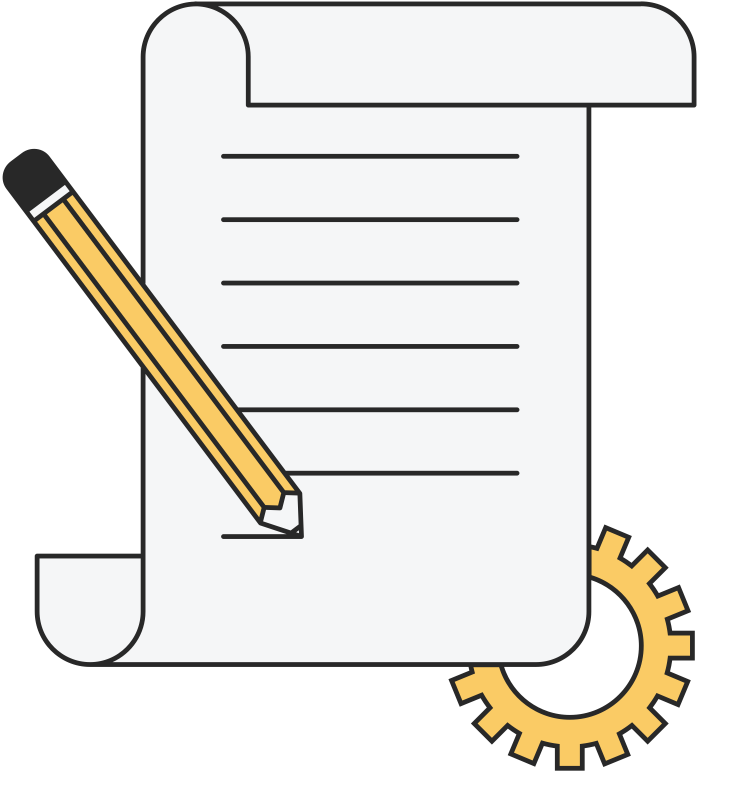 LOREM IPSUM DOLOR SIT AMET, CONSECTETUR ADIPISCING ELIT, SED DO EIUSMOD TEMPOR INCIDIDUNT.
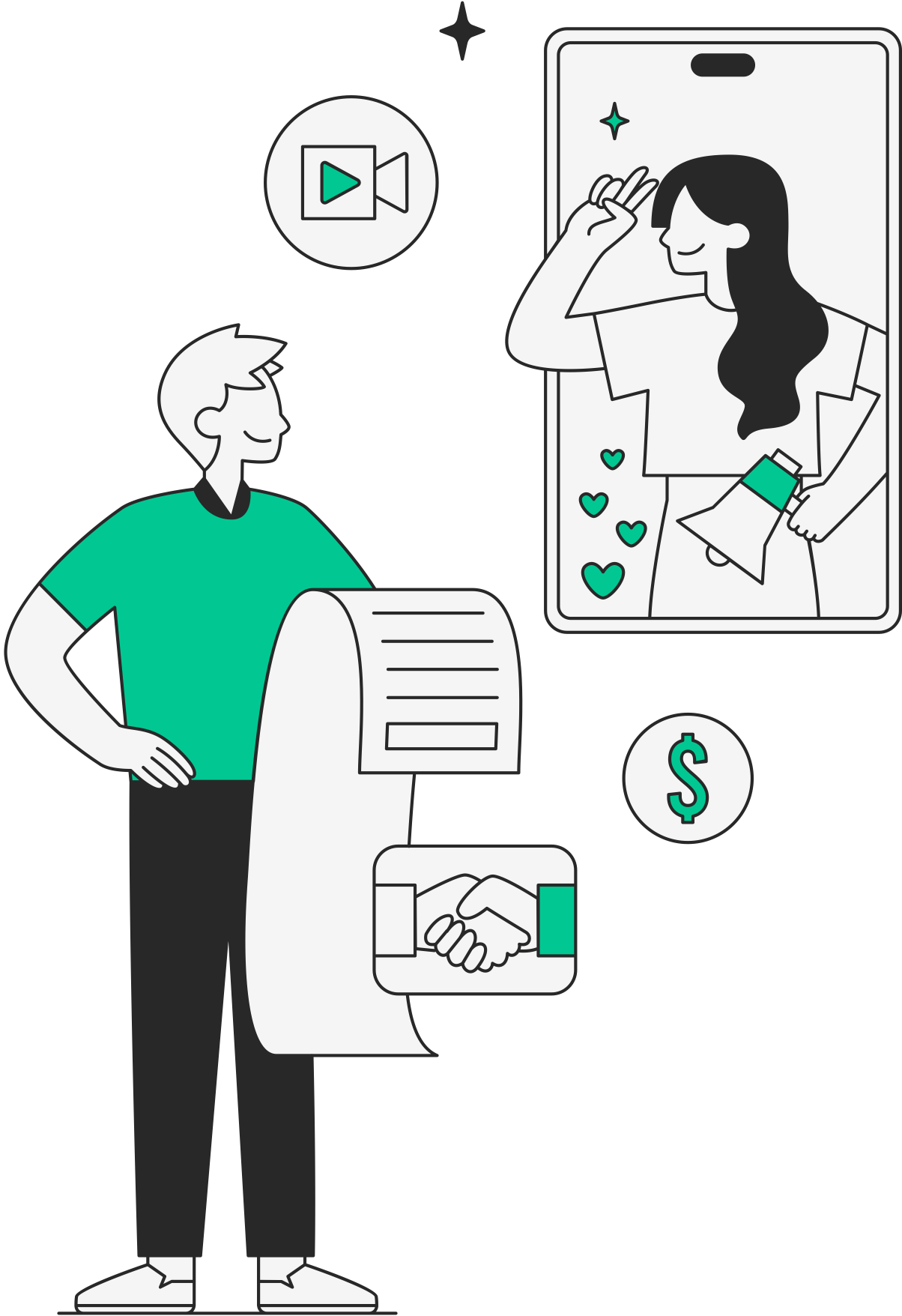 PERFORMANCE ANALYSIS
The slide stresses tracking and analyzing social media metrics, including reach, engagement, click-through rates, and conversion rates. Using analytics tools is crucial to optimize content strategy by understanding audience behavior and campaign effectiveness.
04
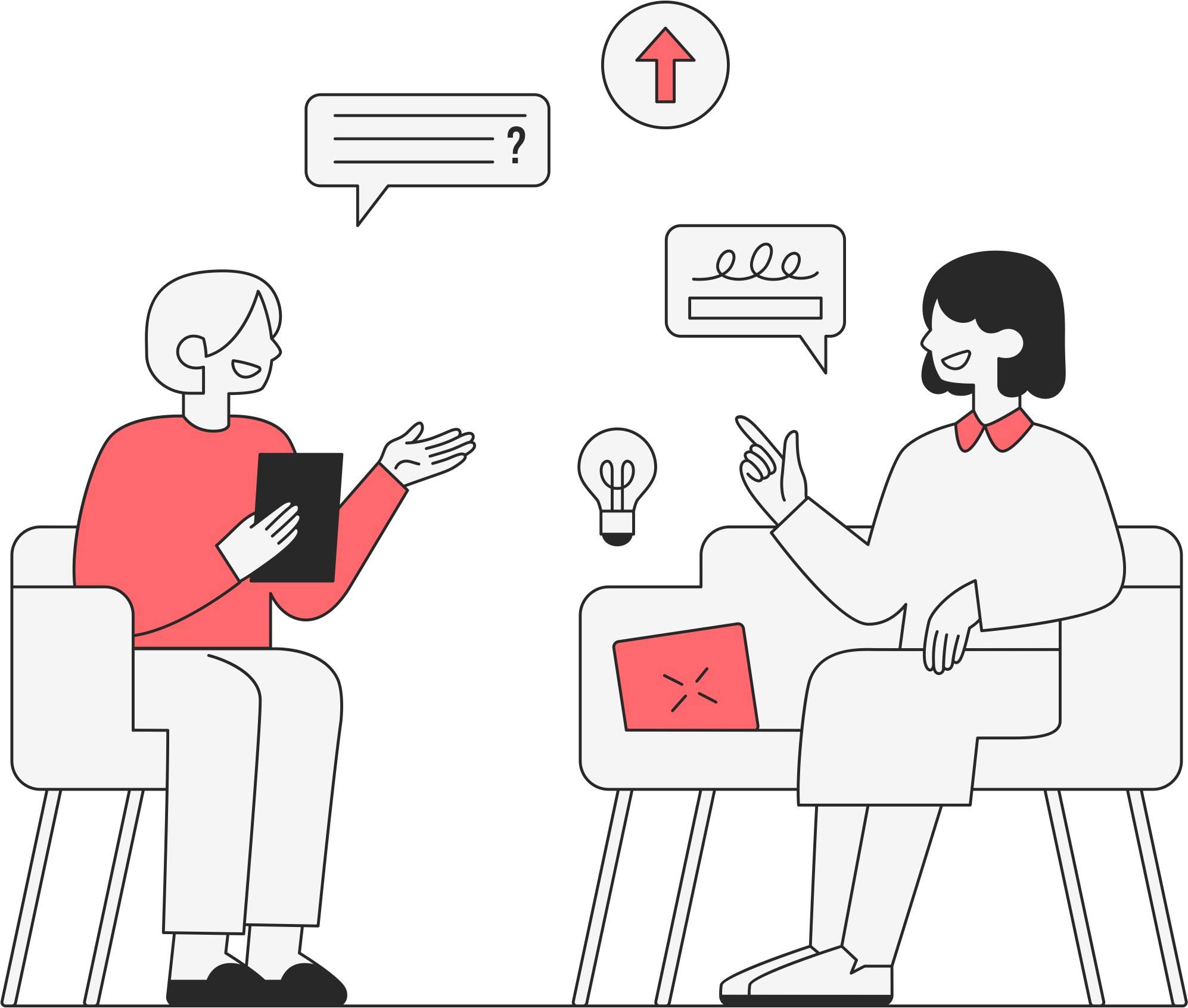 PERFORMANCE METRICS
Lorem ipsum dolor
Lorem ipsum dolor
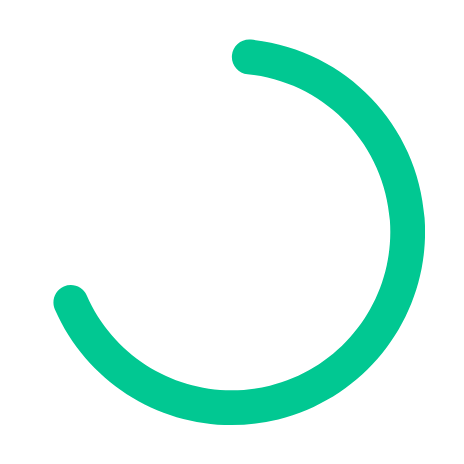 MARKET
ANALYSIS
70%
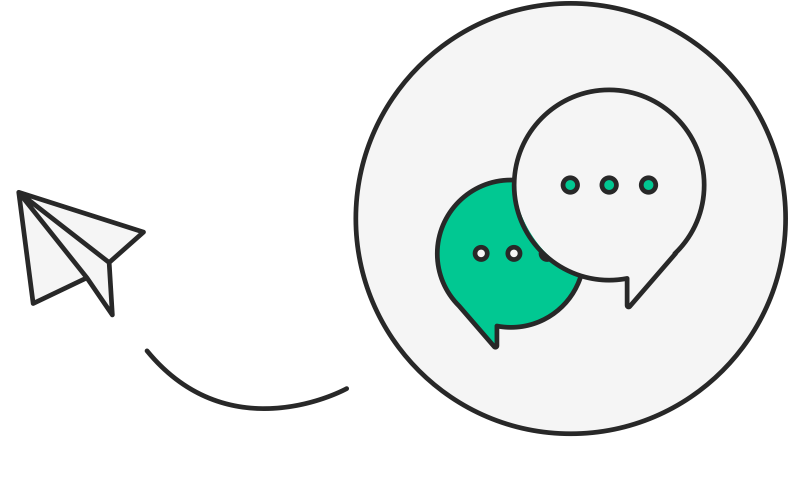 Lorem ipsum dolor sit amet, consectetur adipiscing elit.
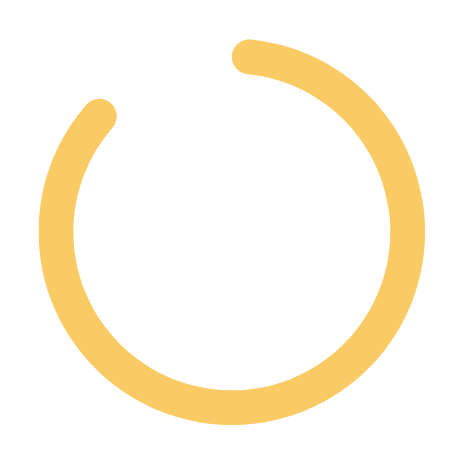 88%
This slide presents key findings from a market analysis, highlighting market share and growth trends. It provides valuable insights into the competitive landscape and opportunities for growth.
PAGE PREVIEW
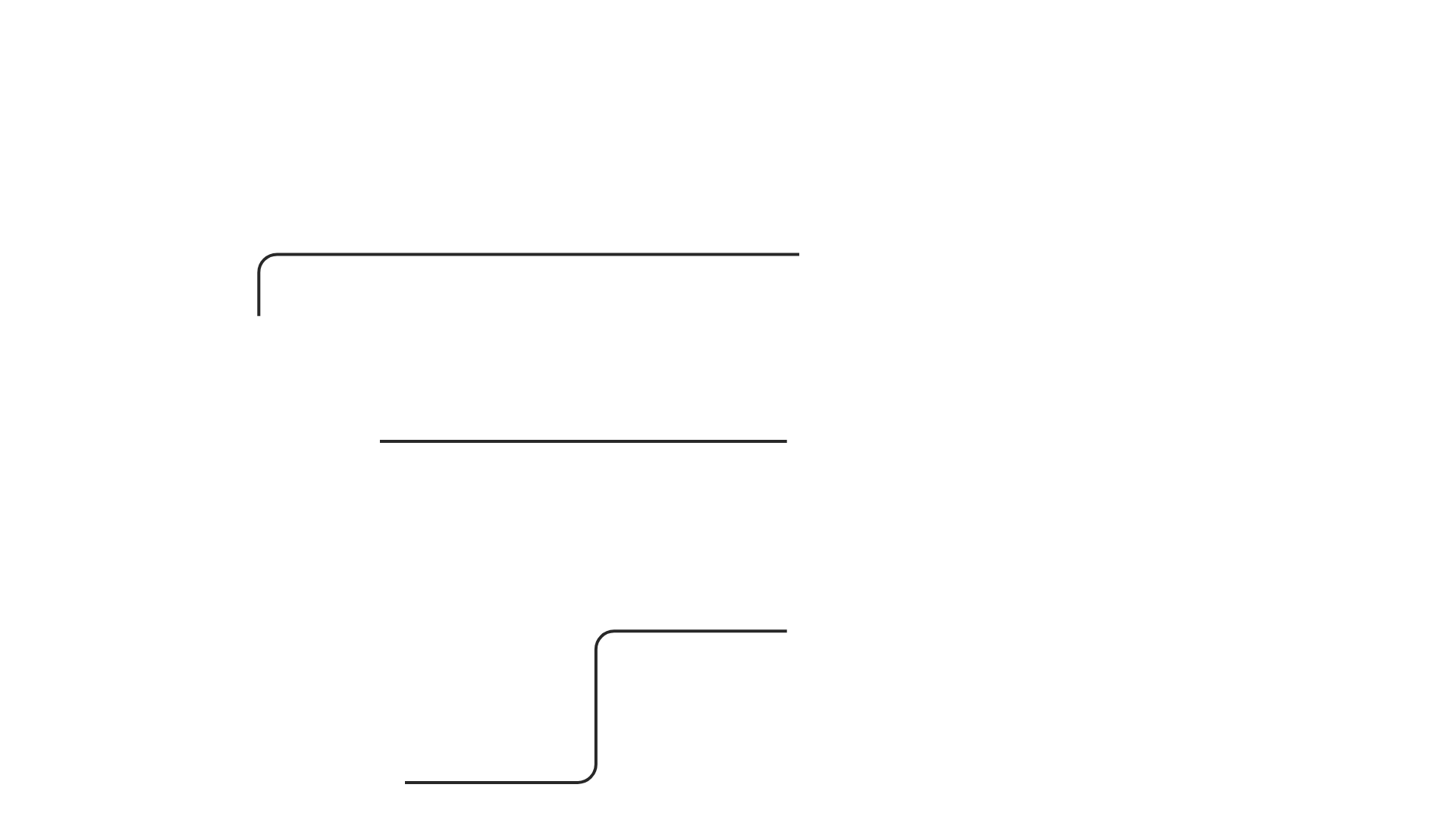 Clear and Professional
Select an authentic, high-resolution photo that reflects your personality professionally. Avoid over-edited or filtered images for credibility.
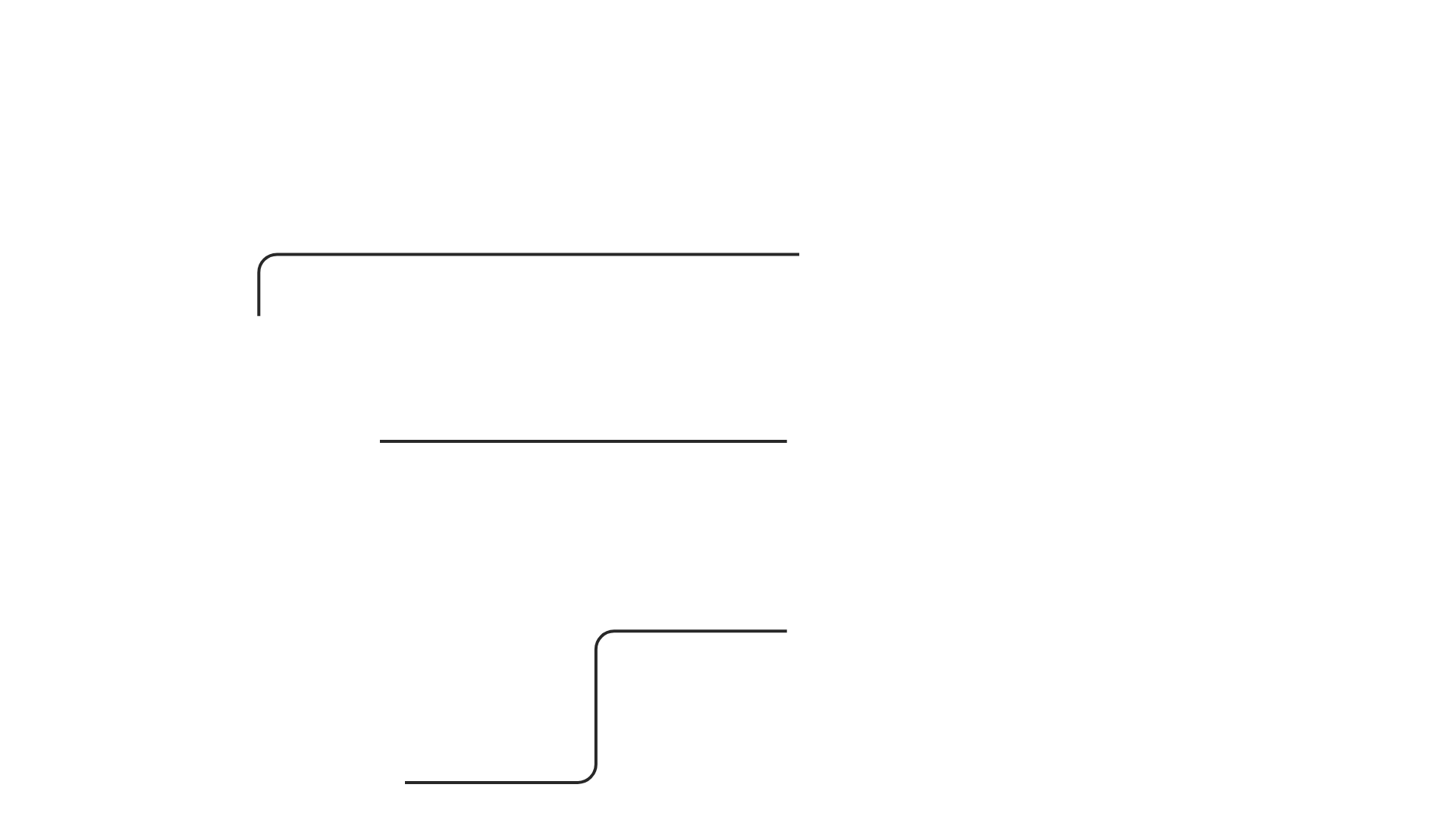 Eye-Catching and Relevant
Select a captivating photo aligned with your brand or style, like a headshot against a clean background to keep the focus on you.
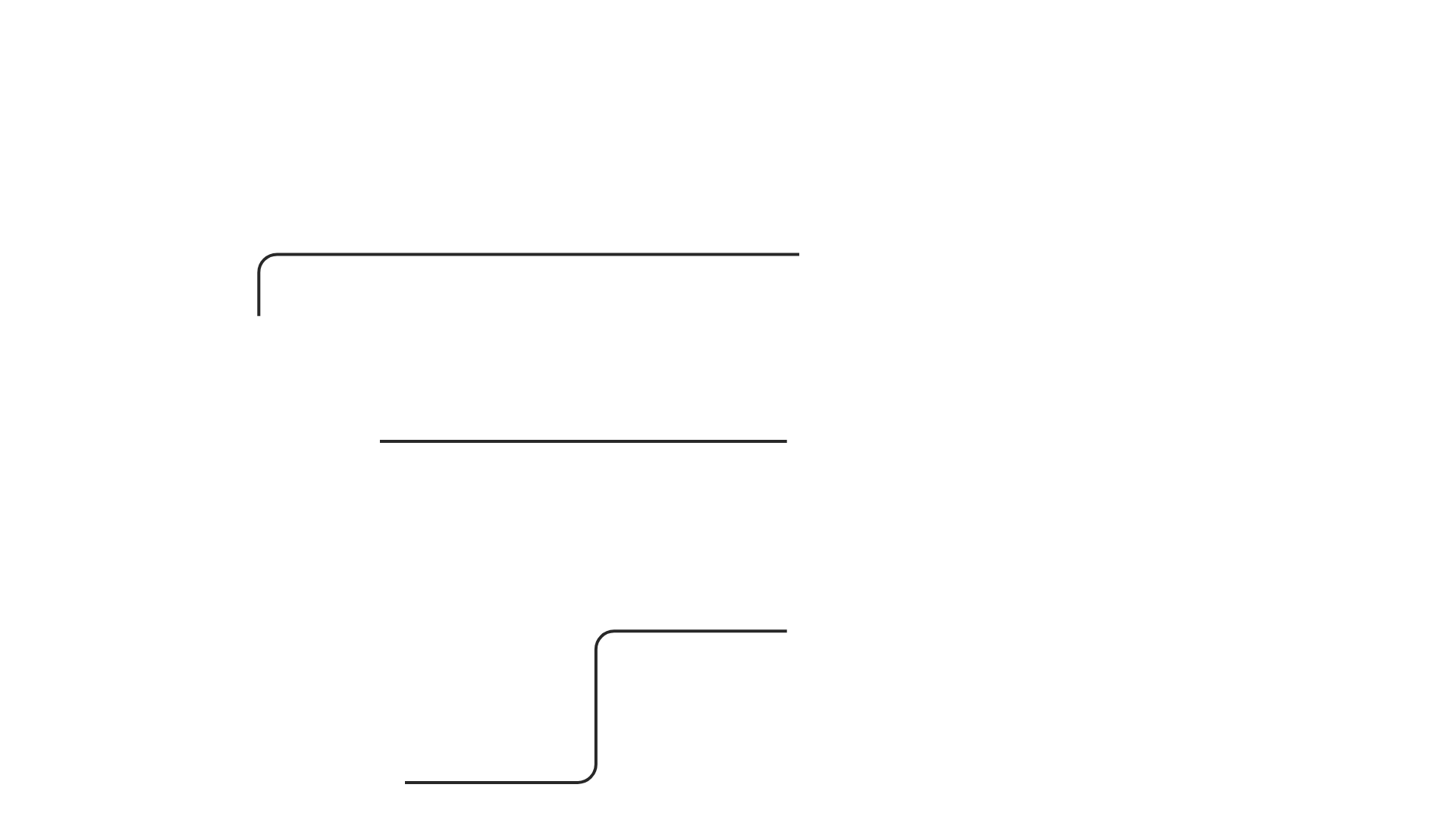 Consistency Across Platforms
Maintain consistent profile photos on social media to enhance brand recognition and aid follower identification.
Youtube
Facebook
LinkedIn
Instagram
Twitter
CONTENT DISTRIBUTION
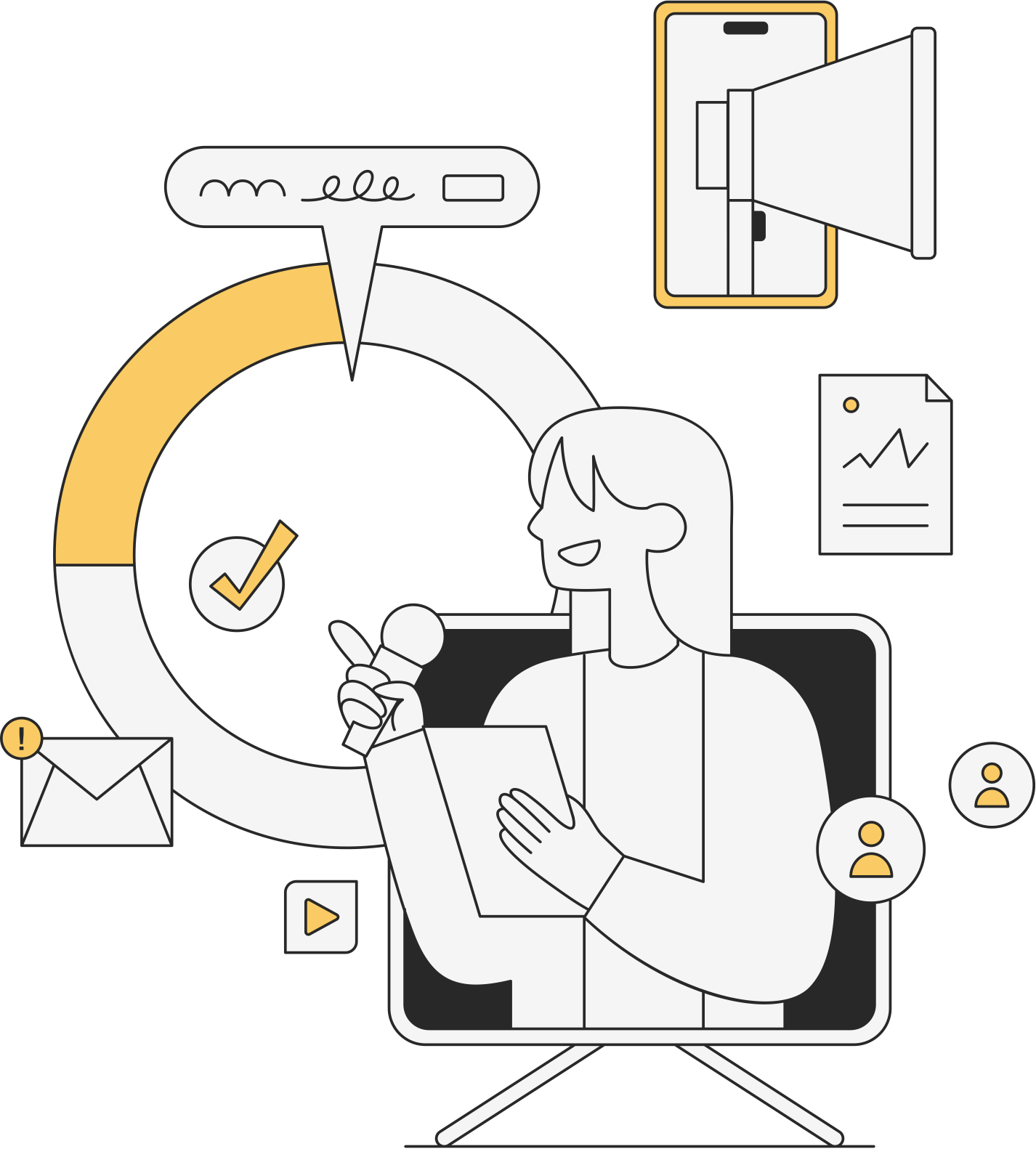 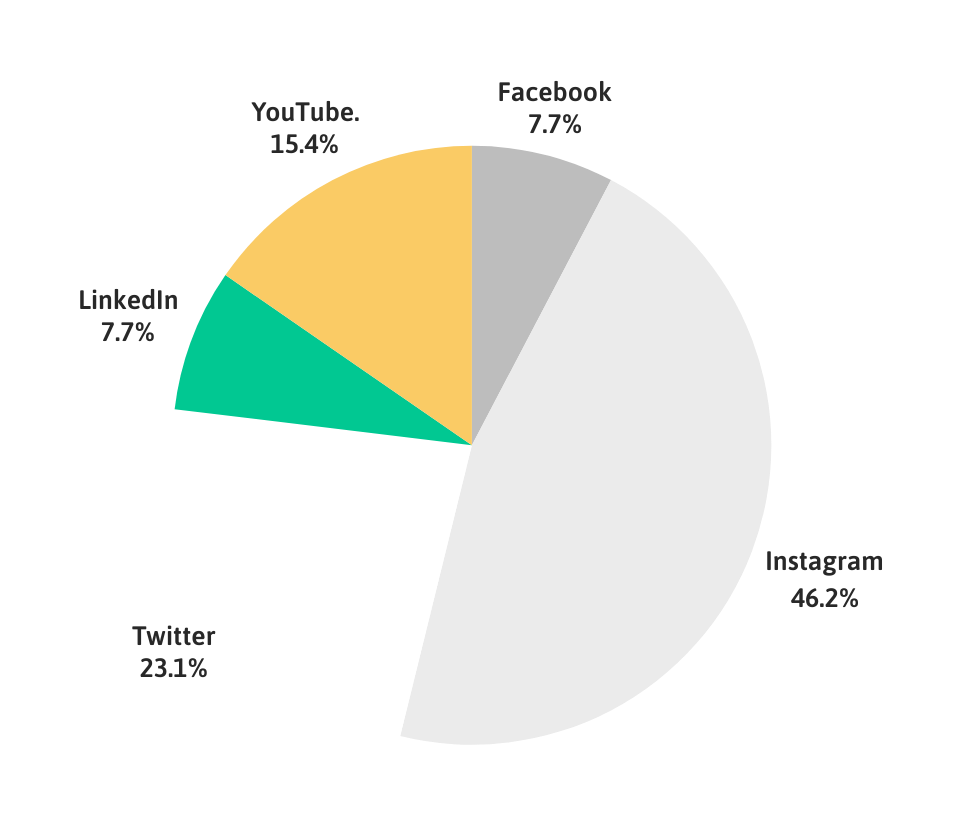 TARGET AUDIENCE
Bio
Lorem ipsum dolor sit amet, consectetur adipiscing elit, sed do eiusmod tempor incididunt ut labore et dolore magna aliqua.
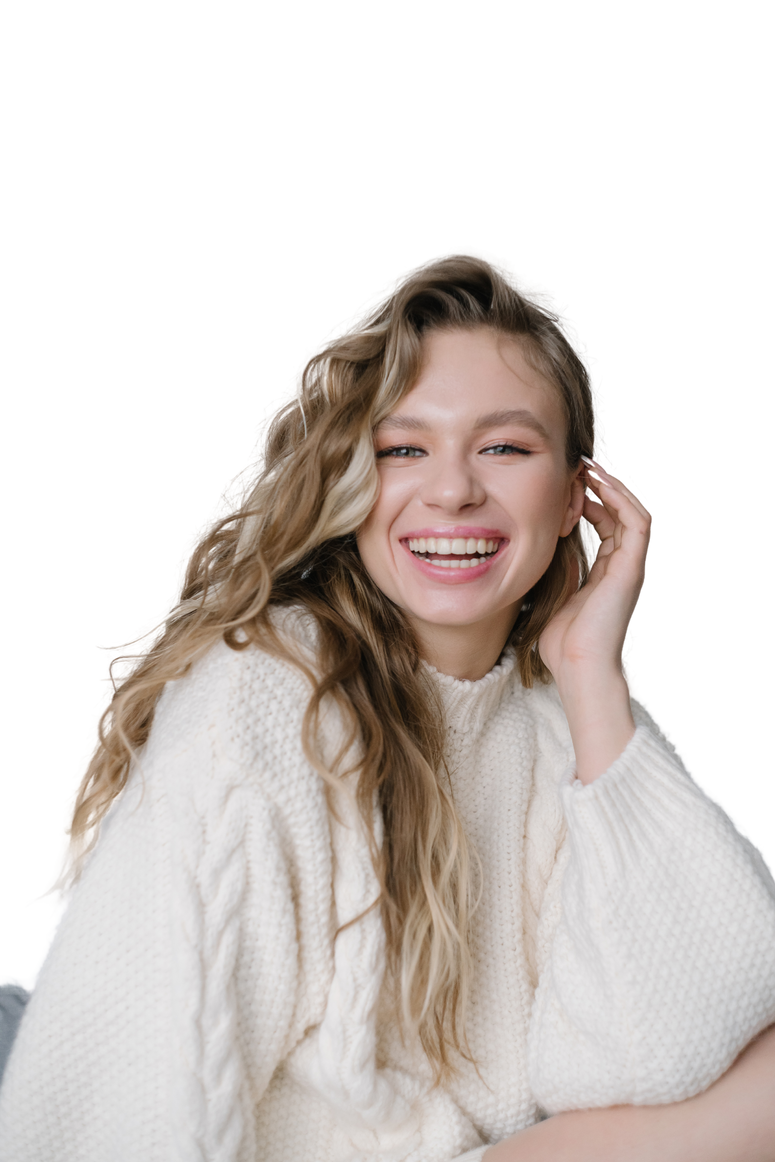 Personality
Sed do eiusmod tempor incididunt ut labore et dolore magna aliqua.
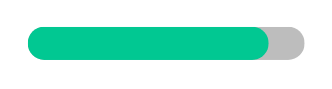 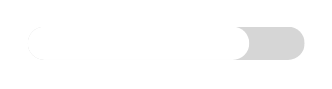 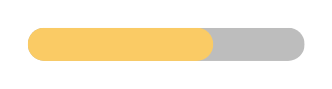 Sed do eiusmod tempor incididunt ut labore et dolore magna aliqua.
Sed do eiusmod tempor incididunt ut labore et dolore magna aliqua.
Interest 1
Interest 2
Interest 3
John Doe
28, Designer
RESOURCE PAGE
Use these design resources in your Canva Presentation.
Fonts
Design Elements
This presentation template uses the following free fonts:
Titles :
Poppins
Headers :
Asap
Body Copy :
Asap
You can find these fonts online too.
Colors
#FACB65
#01C892
#F5F5F5
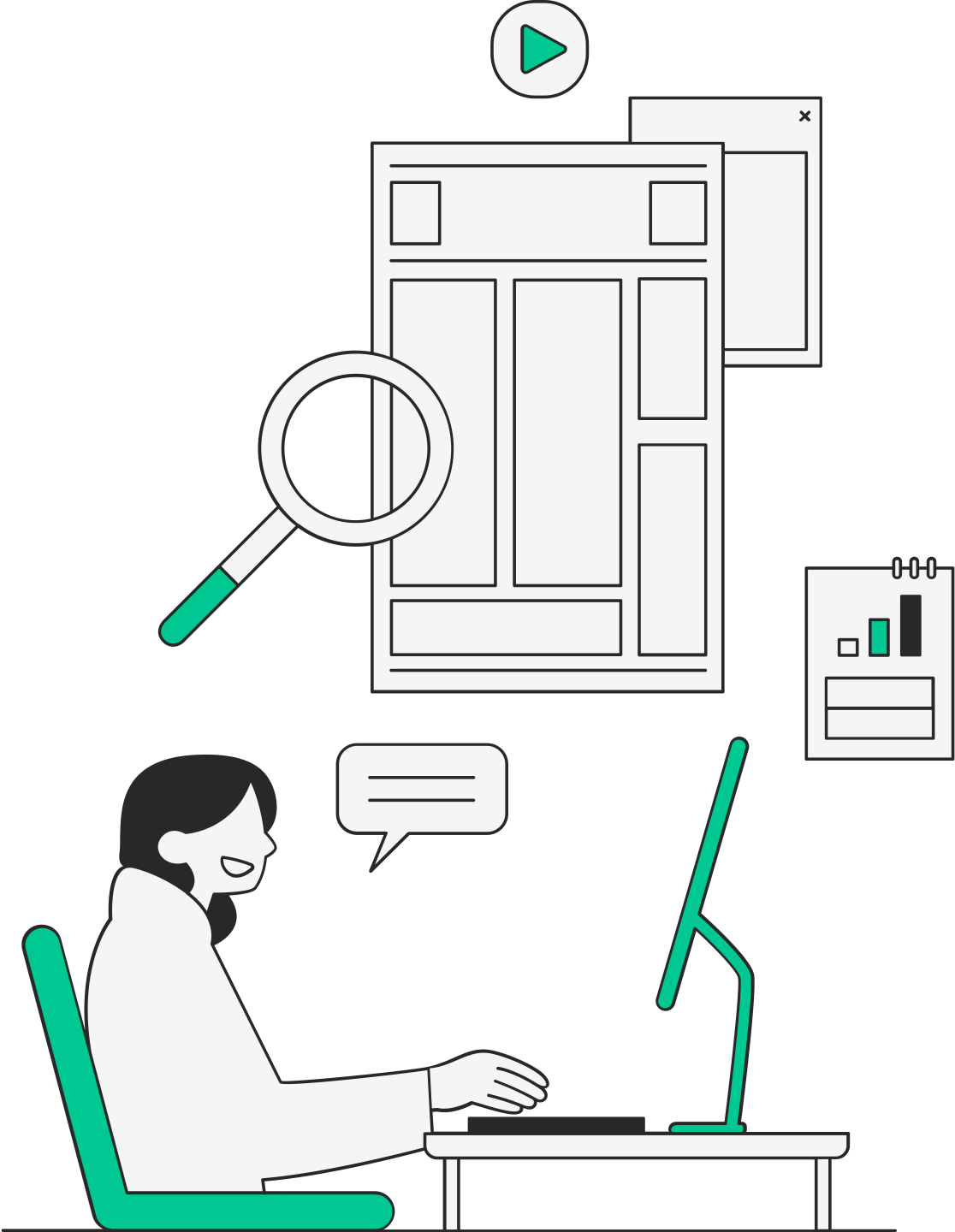 CREDITS
This presentation template is free for everyone to use thanks to the following:
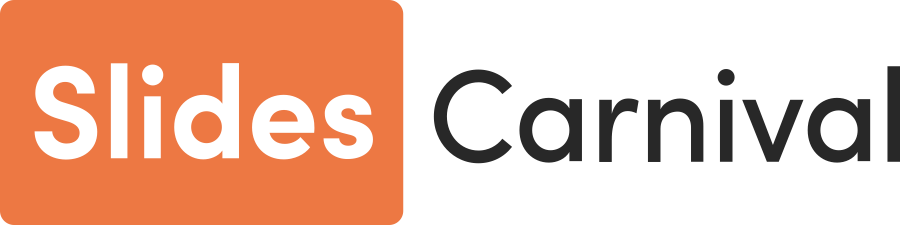 for the presentation template
Pexels & Pixabay
for the photos